MY EXCHANGE YEAR 2019/20
Adam Hrušovský
OBSAH
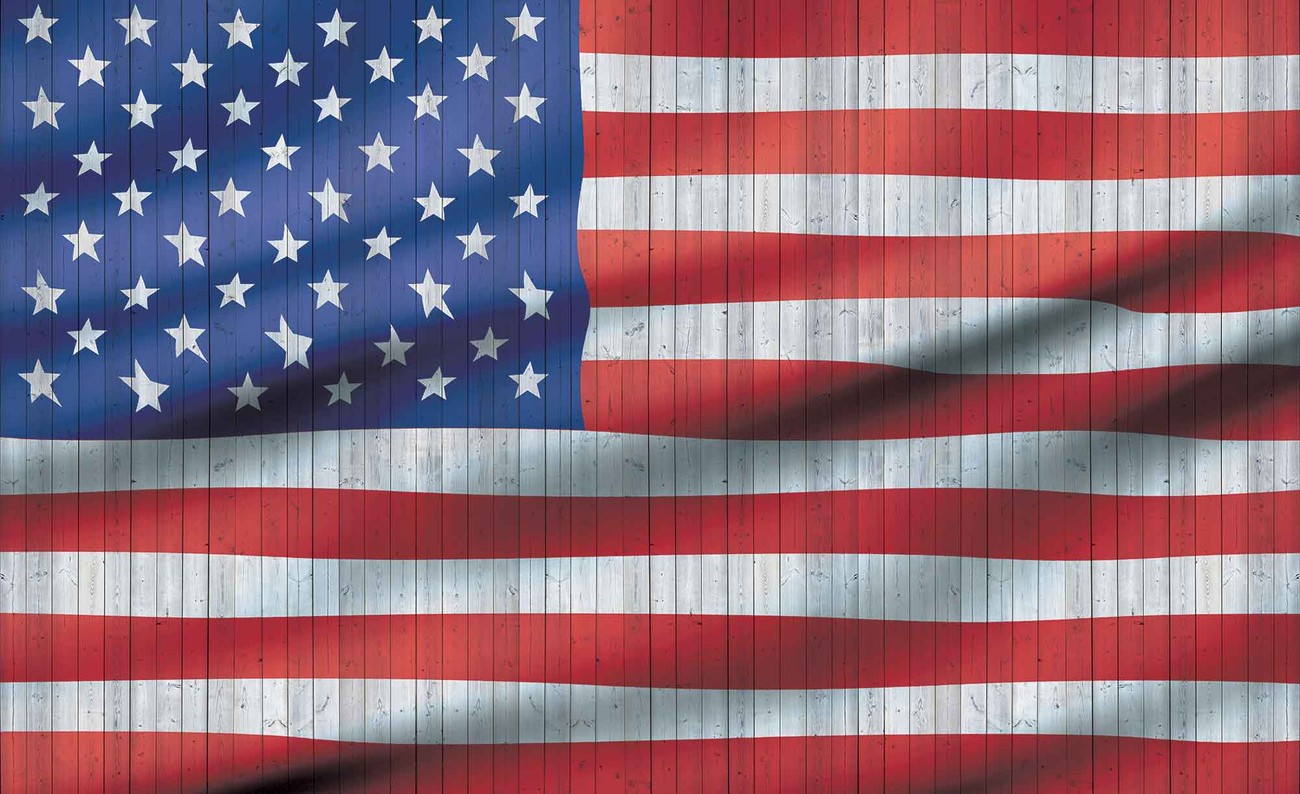 Kde som bol na výmene?
Môj Rotary Club
Škola
Moje hostrodiny
Daytona Beach a Racetrack
Disneyland v Orlande 
Bahamy
Nasa Rocket Launch 
Seaside – Jarné prázdniny
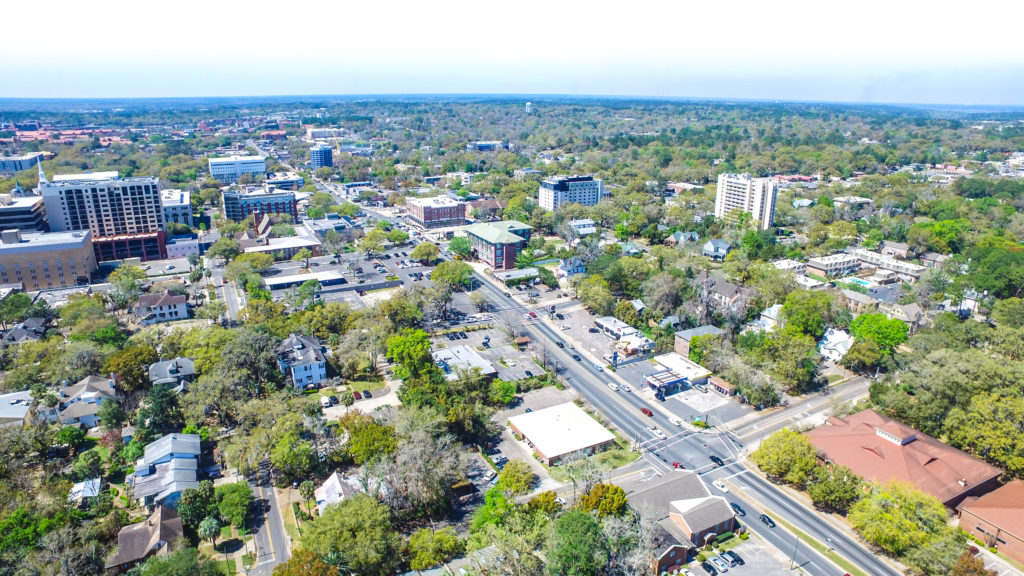 KDE SOM BOL NA VÝMENE?
Tallahassee, Florida
200 000 obyvateľov
Rozloha: 254 km2
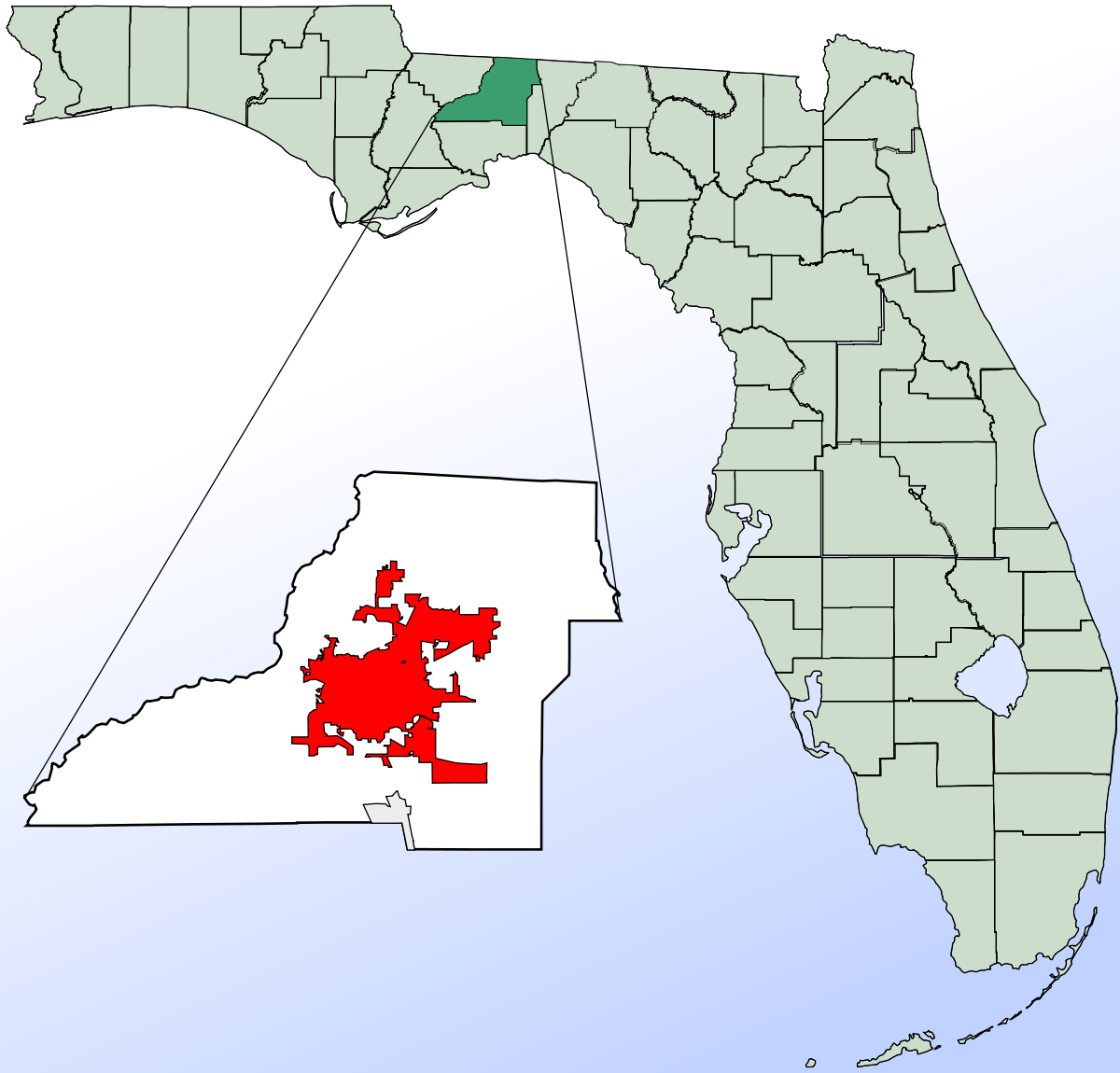 Tallahassee
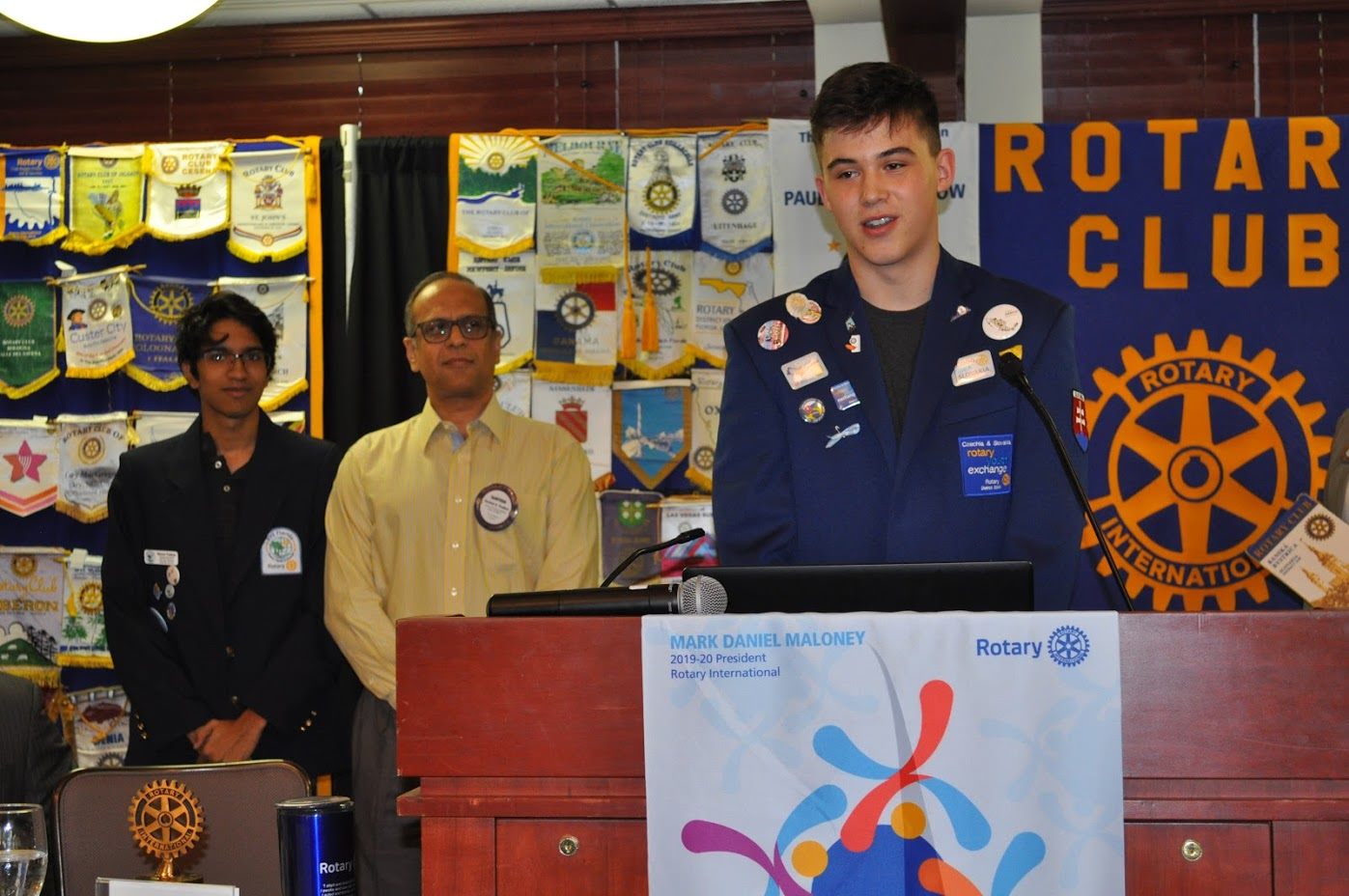 MÔJ ROTARY CLUB
Rotary Club of Tallahassee, Dištrikt 6940
150 členov
1 zo 4 klubov v mojom meste
Aktivity: Veterans Day Parade, Second Harvest, Stretnutia každý týžden v Stredu
Ostatní výmení študenti: Jean, Lara, Clea a Alexandro
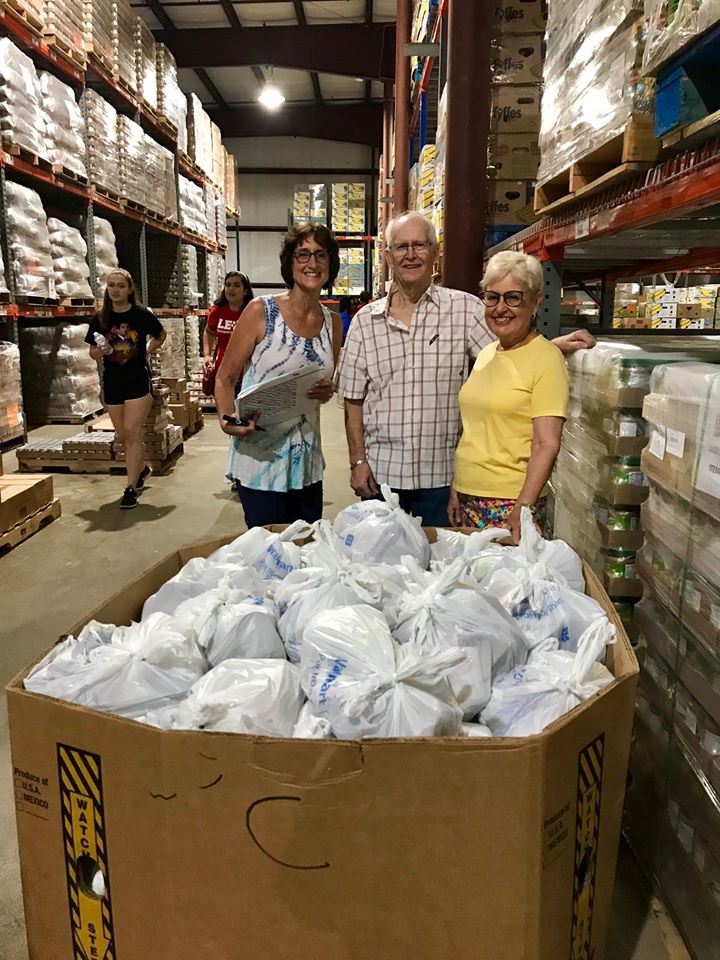 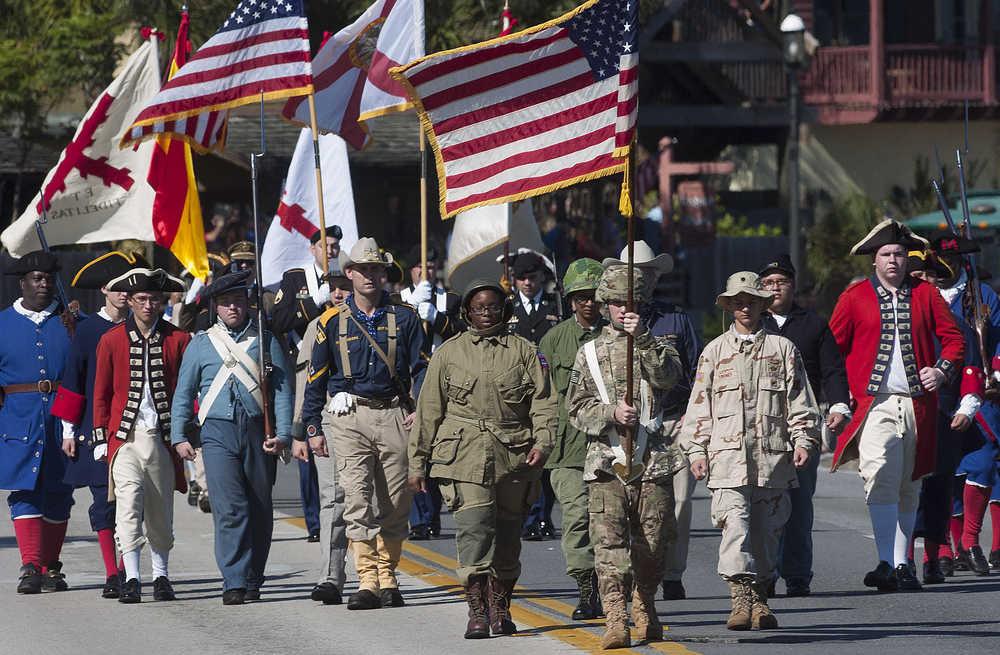 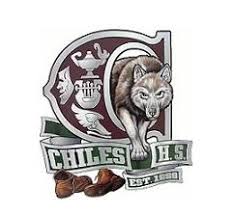 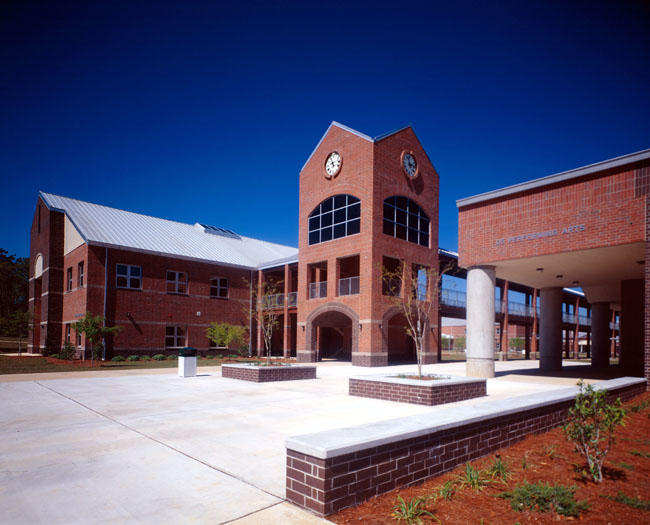 ŠKOLA
Chiles High School
Rok založenia: 1999
2500 študentov
Moje predmety: Biológia, Angličtina, Svetová História, Algebra,      AP Physics a Design webových stránok
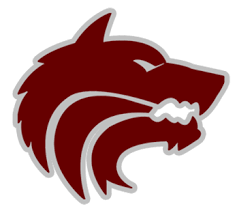 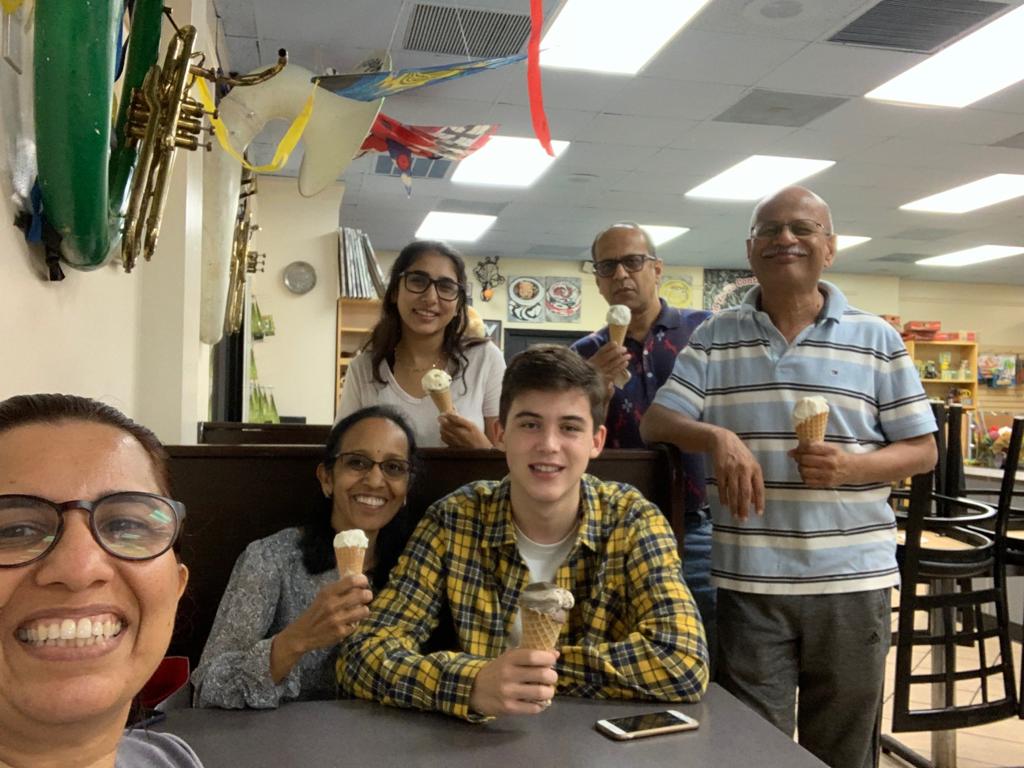 MOJE HOSTRODINY
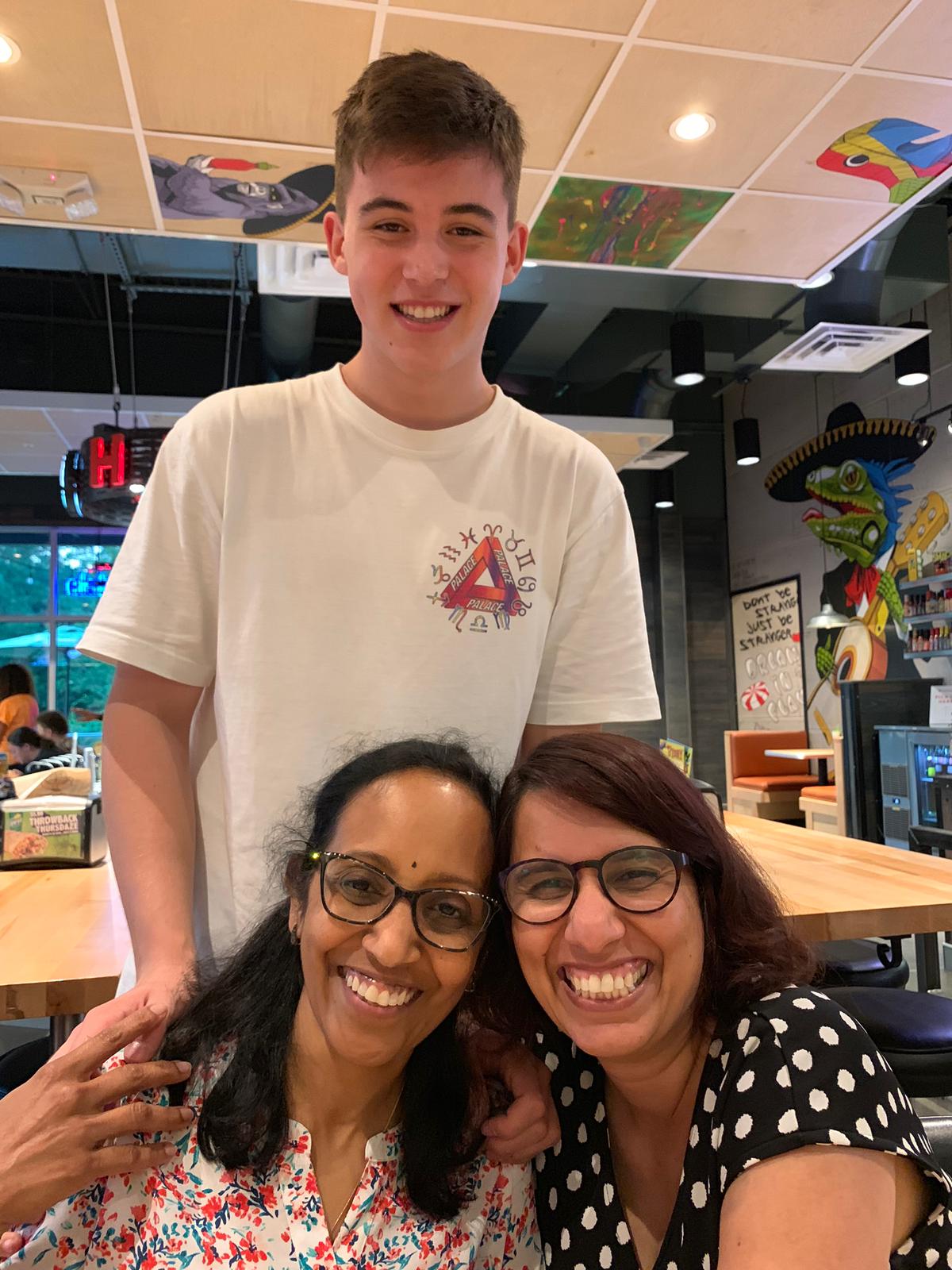 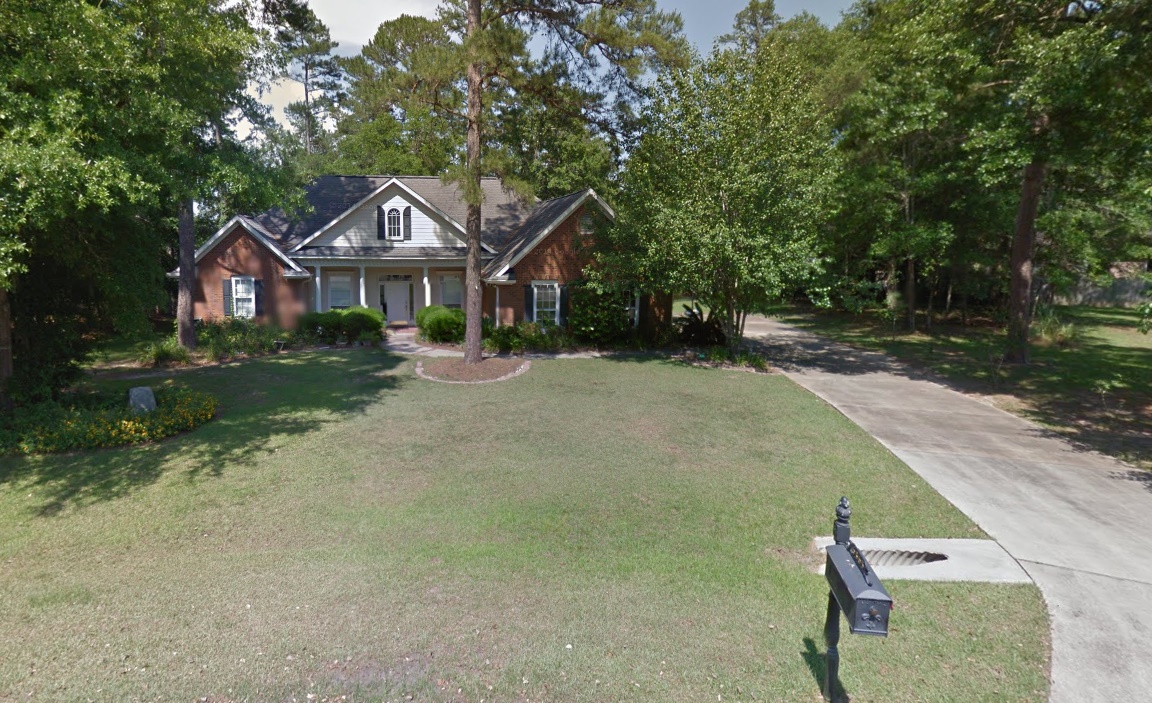 DAYTONA BEACH A RACETRACK
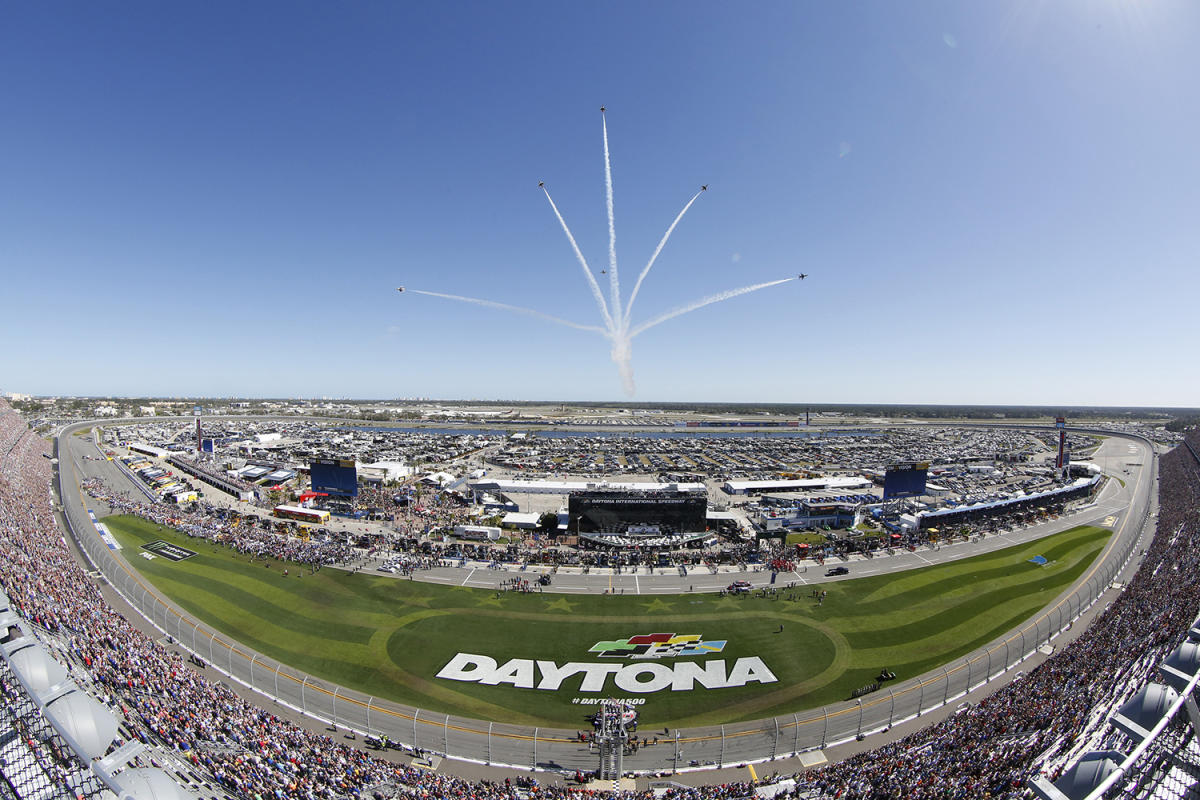 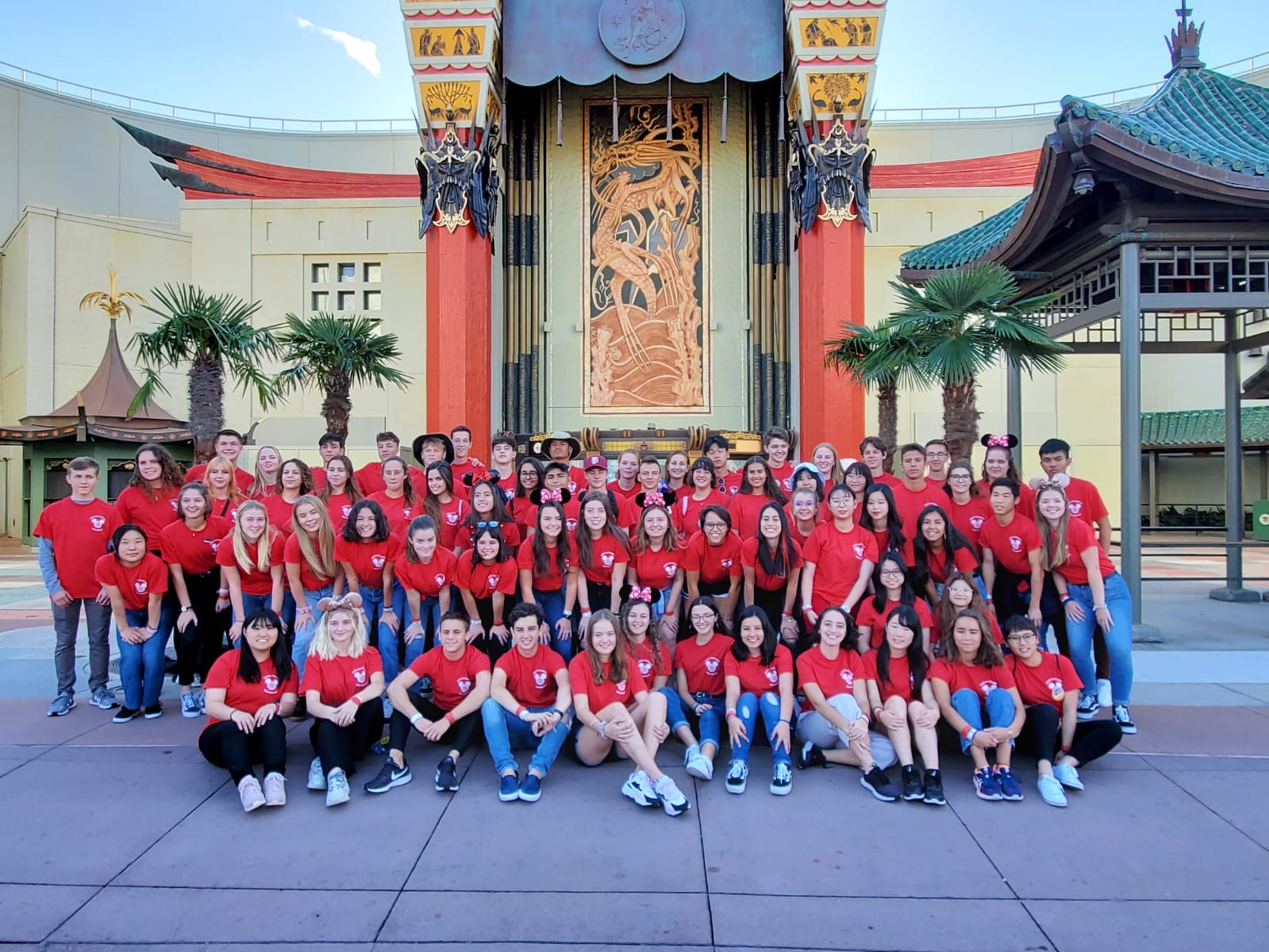 DISNEY LAND V ORLANDE
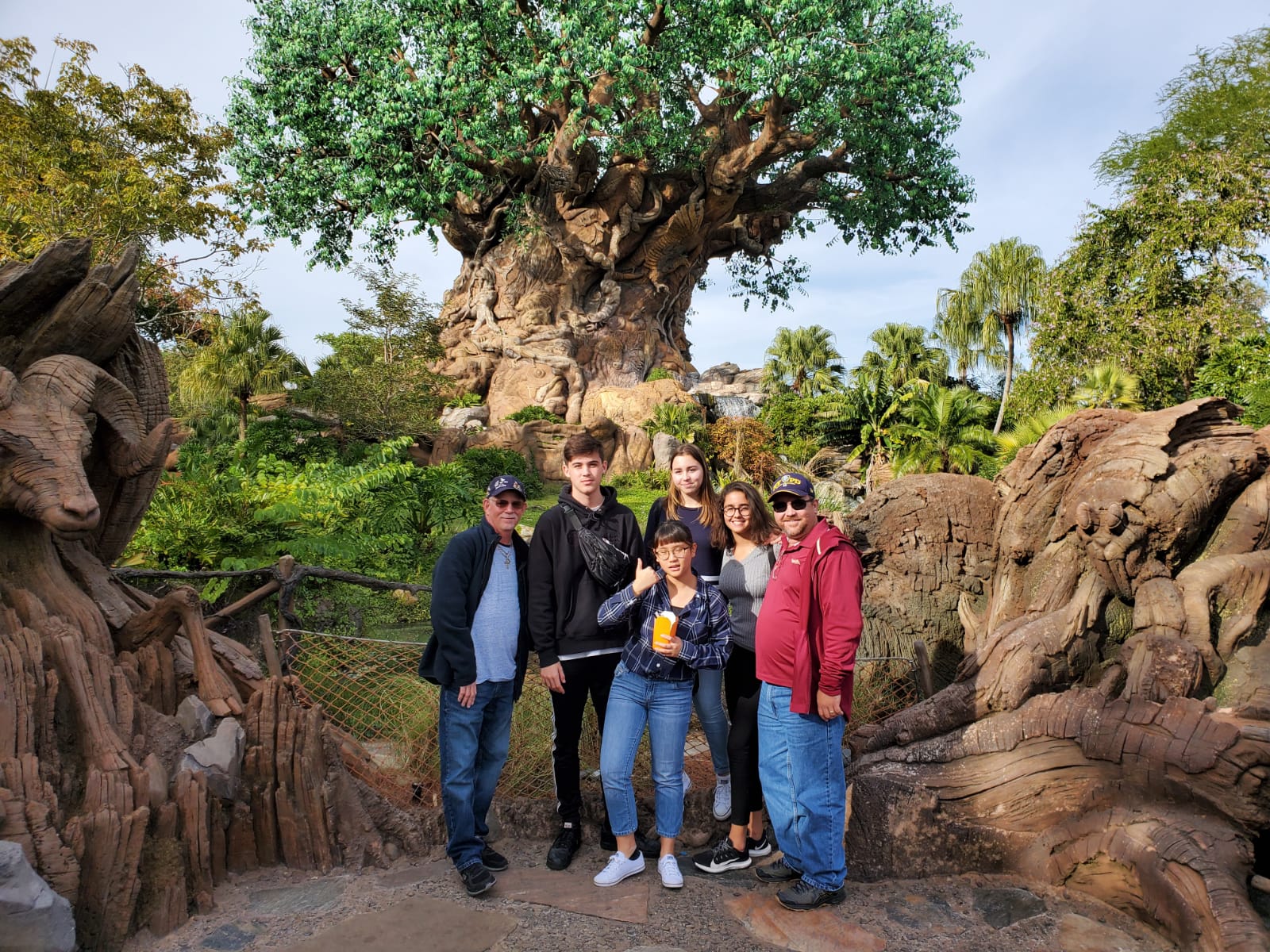 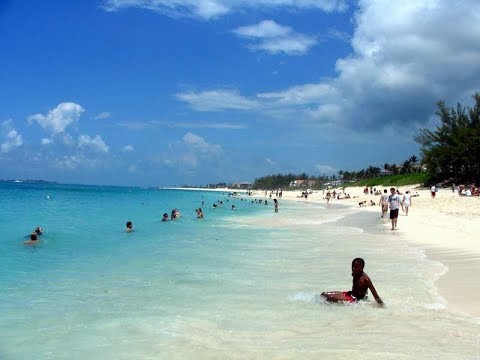 BAHAMY
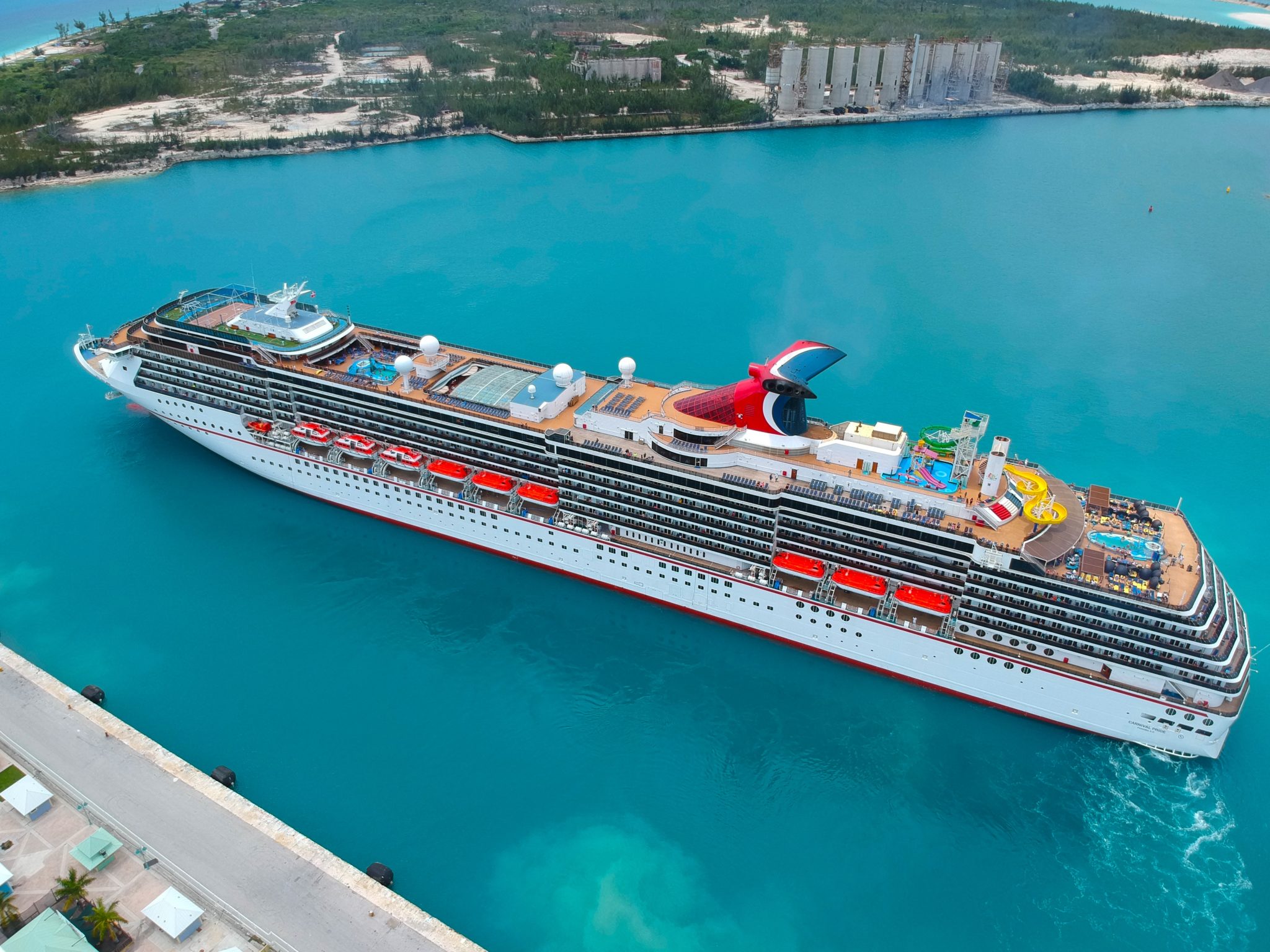 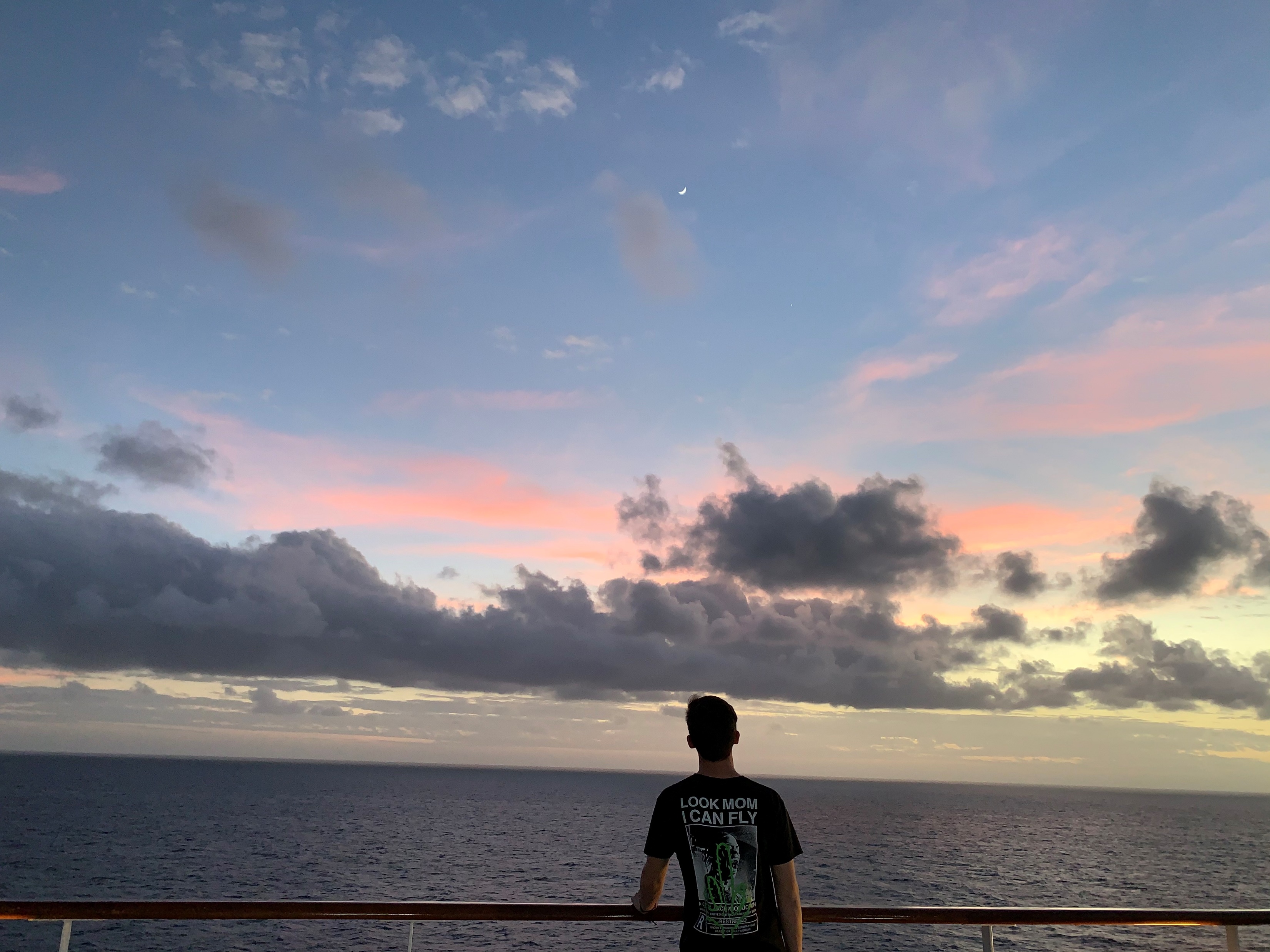 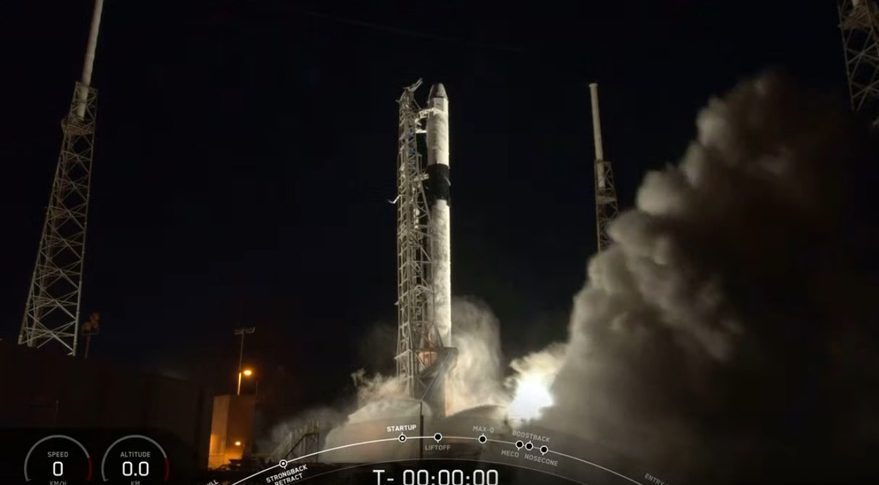 Nasa ROCKET LAUNCH
SpaceX Dragon cargo spacecraft
Adidas Boost
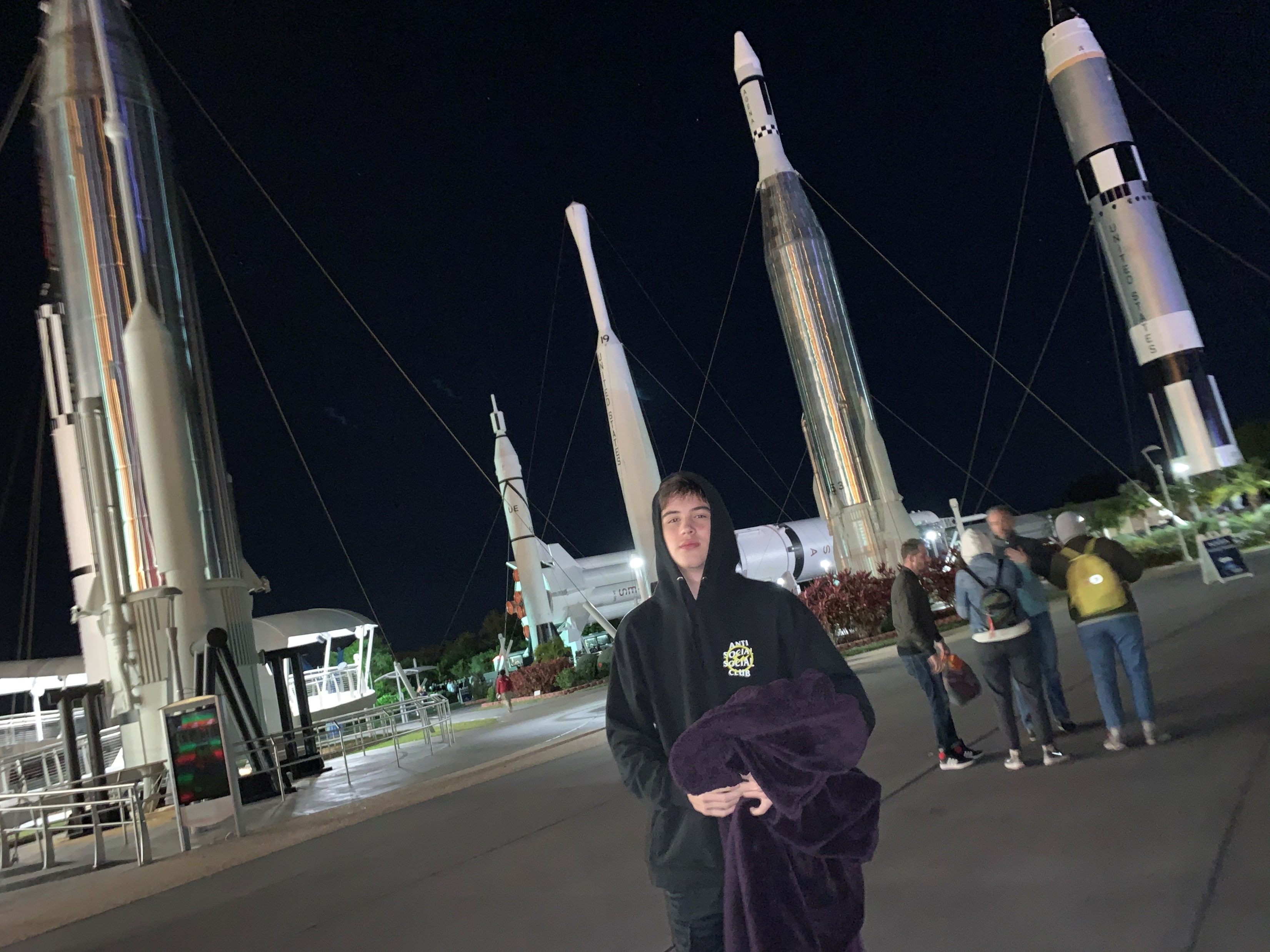 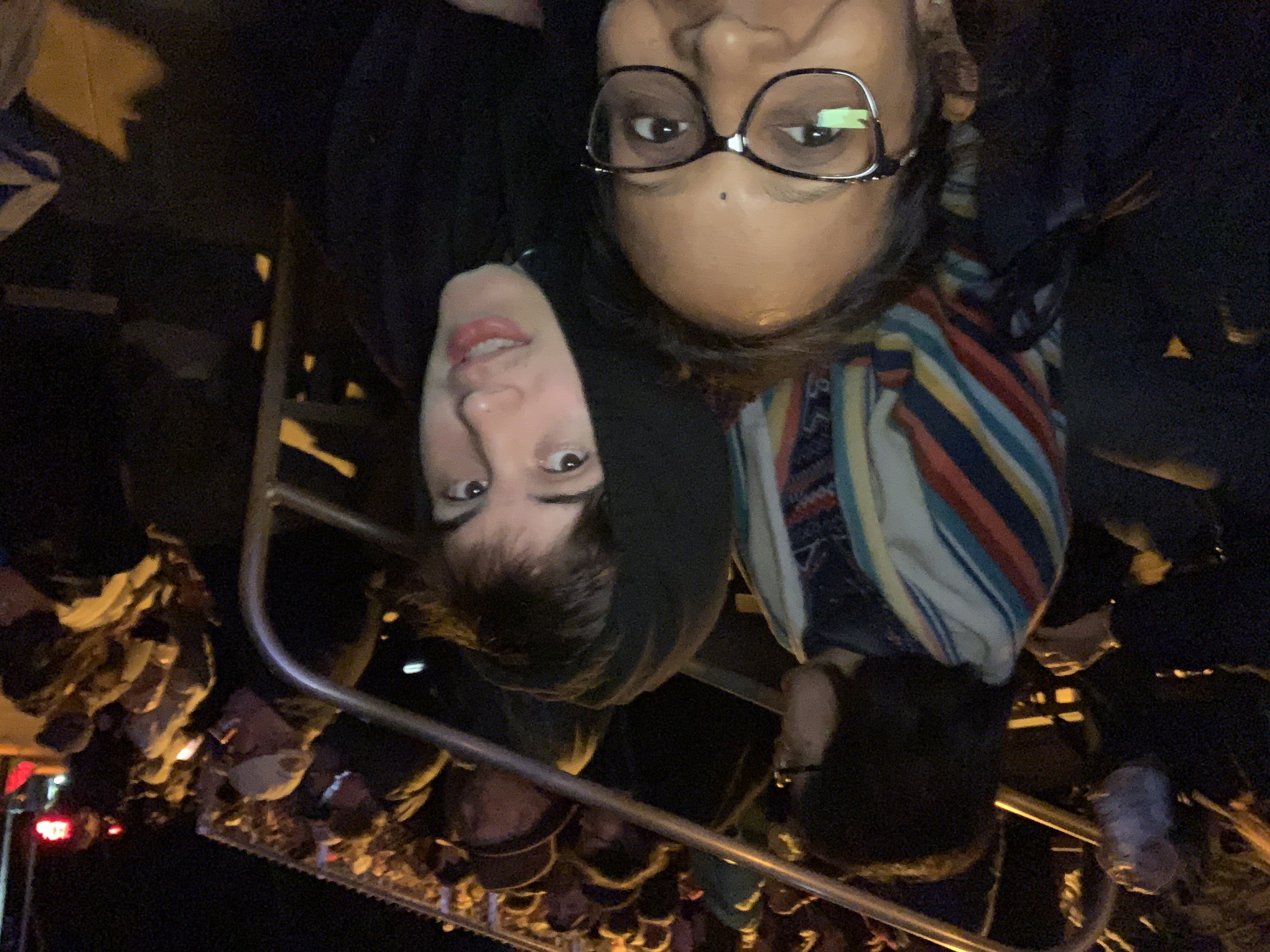 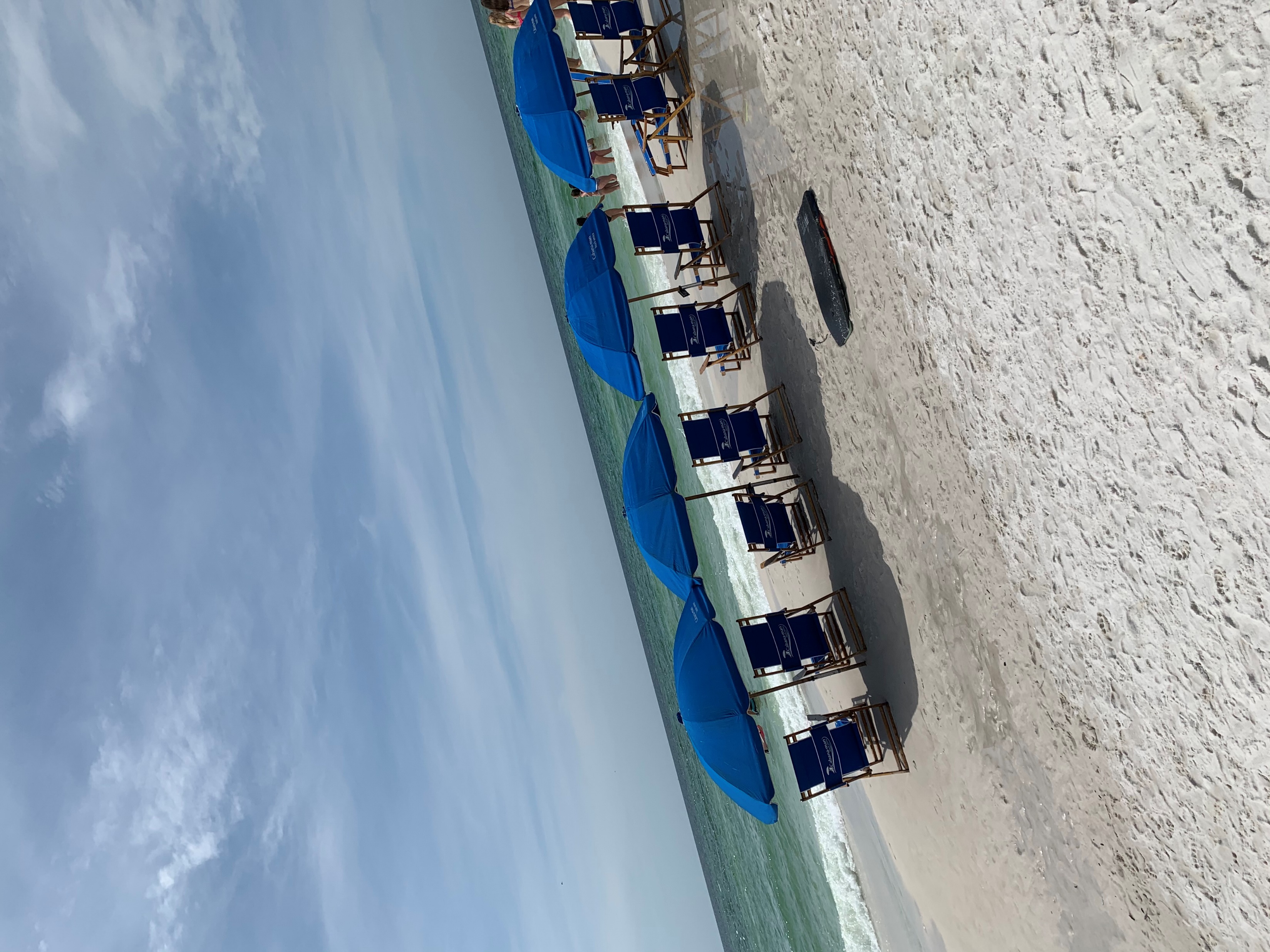 SEASIDE – JARNÉ PRÁZDNINY
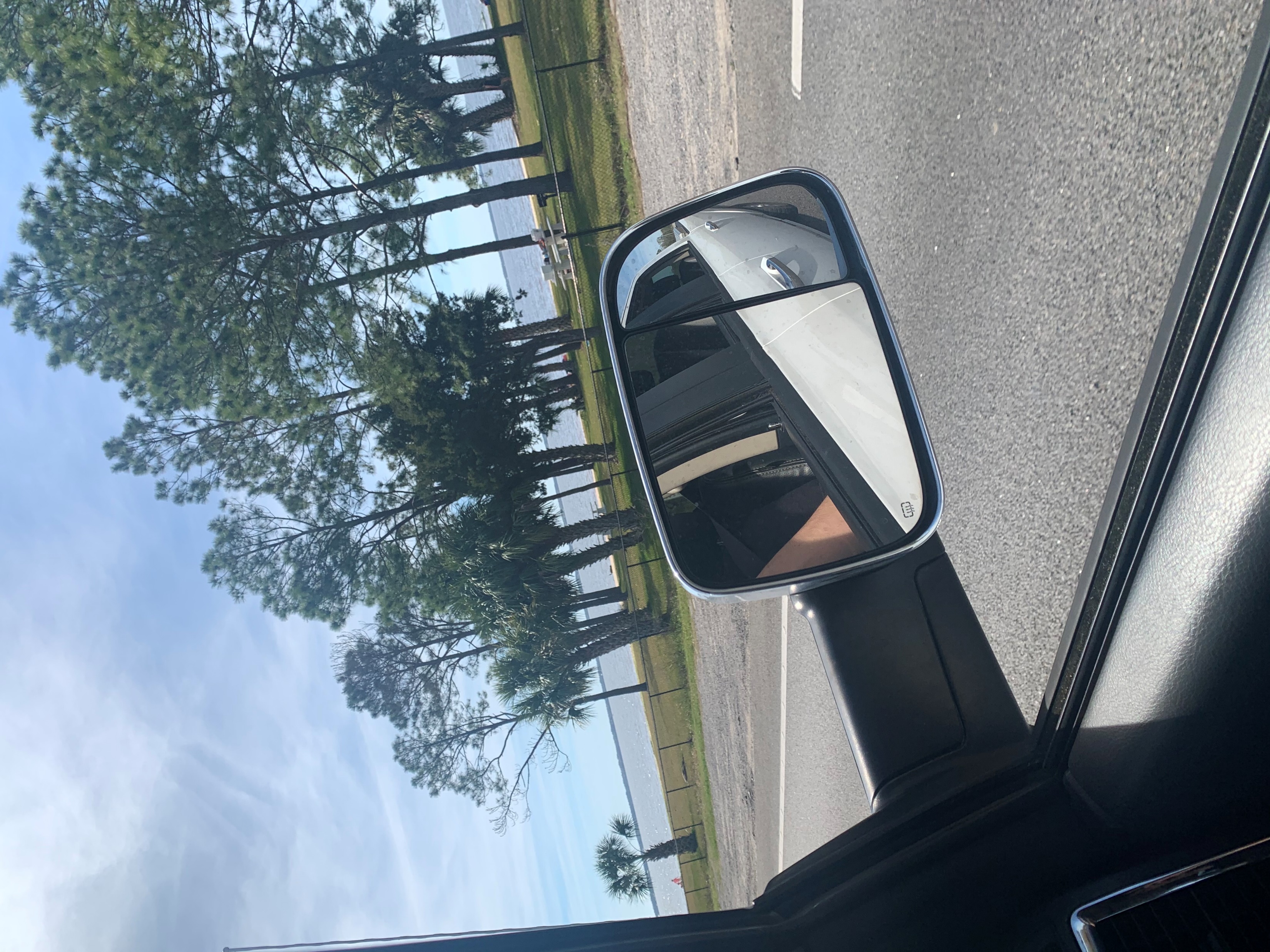 ĎAKUJEM ZA POZORNOSŤ
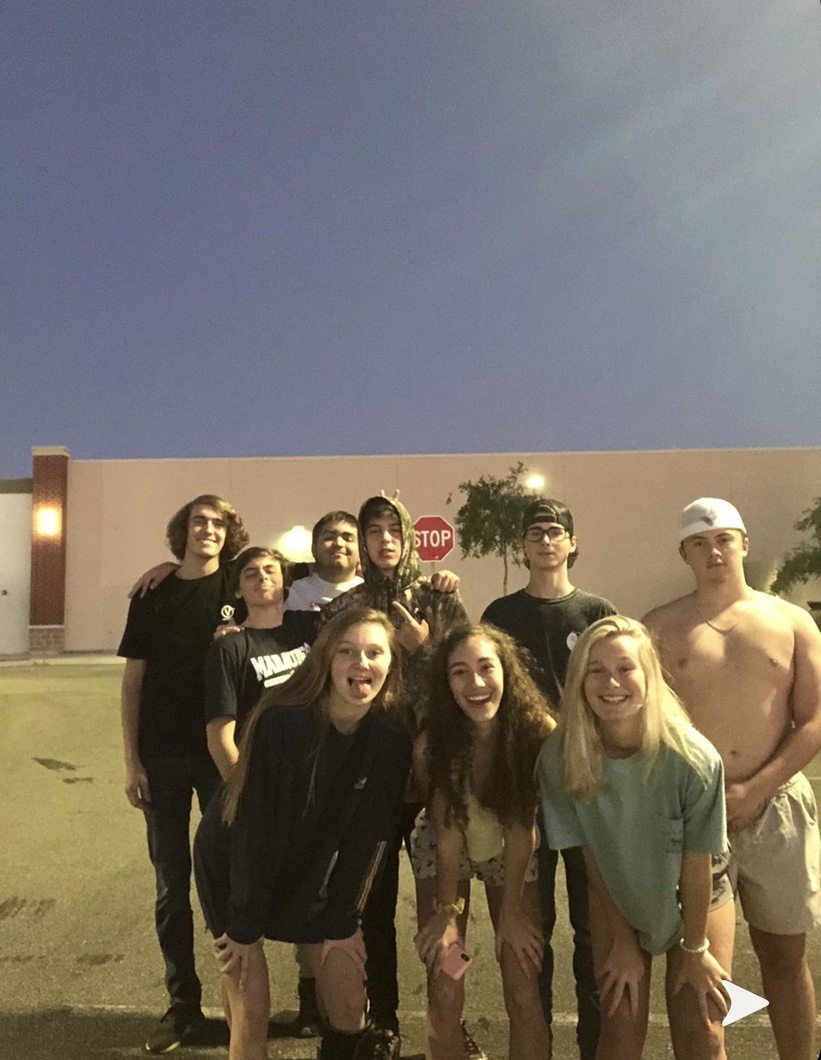